EKG(elektrokardiografija)
3.c.-elektronika
Prof.Anita Zorčić
Što je elektrokardiografija?
Elektrokardiografija je neinvazivna metoda registracije biolektričnih potencijala srca, zapisujući ih na milimetarski papir koji se pokreće određenom brzinom. 
Uređaj kojim snimamo naziva se elektrokardiograf (izumio ga W.Einthoven), a sam zapis elektrokardiogram.
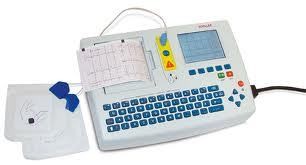 Stanični elektricitet
Srce se sastoji od dvije vrste stanica:          
 Stanice koje imaju sposobnost automatizma (stvaranja i provođenja  električnog impulsa)- prirodni su elektrostimulator srca
 Stanice radne srčane muskulature stvaraju kontrakciju srčanog mišića, ali nemaju sposobnost automatizma(moraju dobiti  električni impuls da bi se kontrahirale)
Provodni sustav srca
Sinusni ili sinoatrijski čvor (SA) smješten je u desnoj pretklijetki na ušću gornje šuplje vene. U njemu se stvara električni impuls koji se potom širi kroz muskulaturu atrija i dolazi do atrioventrikulskog čvora.
Atrioventrikularni čvor (AV) smješten je u bazalnom dijelu desne pretklijetke. Predstavlja jedini prolaz električnog impulsa iz pretklijetki u klijetke. AV čvor ima sposobnost stvarati električne impulse kada ih sinusni čvor ne šalje, ali je njegova sposobnost stvaranja impulsa niža.
AV čvor Hisov snop koji se dijeli na lijevu i desnu granu,a lijeva grana na prednje i stražnje snopove.
Provodni sustav dalje se grana na Purkinijeva vlakna i s njih se impuls        prenosi na radnu muskulaturu srca.
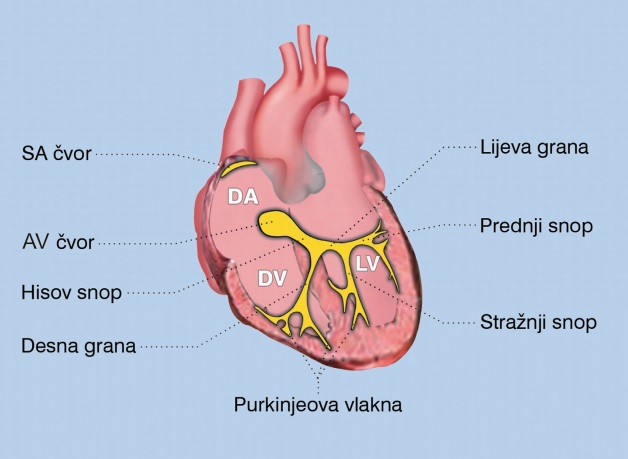 Odvodi i postavljanje elektroda
Prva 3 odvoda ekstremiteta su bipolarni(Einthovenov trokut), a druga 3 su unipolarni i nastaju spajanjem prikazanim na slici. Oni pokazuju električnu aktivnost srca u frontalnoj ravnini. Prekordijalnih 6 odvoda su unipolarni i snimaju električnu  aktivnost srca u horizontalnoj ravnini.
Faze električne aktivnosti tijekom srčanog ciklusa
EKG ukazuje na :

 -promjene nastale zbog srčanih grešaka ili nereguliranog tlaka,

 -poremećaje srčanog ritma, 

 - nedovoljnu opskrbu srca kisikom i krvlju, 

 - prekomjerno zadebljanje srčanog mišića ,

 - znakove popuštanja srca ili  promjene na srčanom 
   mišiću.
EKG se radi u sklopi internističkog ili kardiološog pregleda
provodi kod prisutnosti  boli u prsima, nepravilnog rada srca, povišenog tlaka, 
  u dijagnostici i praćenju koronarne  bolesti ( angina, infarkt     miokarda).
Simptomi koji zahtijevaju EKG pregled:
     - bol u prsima,
     - kratak dah,
     - ubrzan puls,
     - anksioznost,
     - nesvjestica.
EKG se rutinski provodi kod:
    -  pacijenata koji se spremaju na  operaciju pod totalnom anestezijom kako     bi se ustanovilo stanje srca
    - kod ljudi koji se bave stresnim  zanimanjem
    - kod ljudi preko 40-te godine  života u okviru rutinskog   godišnjeg pregleda
HVALA NA PAŽNJI!